Age of ‘isms
Agenda:
Review of Romanticism
Realism & Impressionism


HW:  summary of three paintings (each ‘ism)
The Age of Realism
What contributed to the development of Realism?
Materialism:  Science, technology, and industry can help to understand all truth, solve all problems, and create happiness for humans.

 Utilitarianism:  Virtue is based on utility and conduct should be directed toward promoting the greatest happiness for the greatest number of people.

 Survival of the fittest (Darwinian theory)

 development of socialism / Karl Marx’s Communist Manifesto

 Rising standard of living (vaccinations, telegraph, public sanitation, electricity)
Realism in Visual Art
Greatest aim was to depict a truthful objective view of the world

 Artists wanted to show society as it really was (not “Romanticized”)
 Scenes of industrial cities, physical labor, real people

 Artist was thought of as a scientific observer of detail
Gustave Courbet
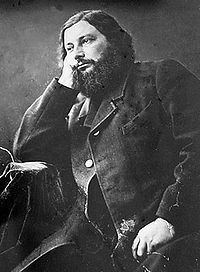 1819 – 1877

Father, innovator of the Realist movement
And addressed social and controversial
 issues through his art.

His style encompassed the spontaneity, irregularity, and harshness of real life.

 Some works to be considered borderline pornographic
Gustave Courbet
After Dinner at Ornans,1849
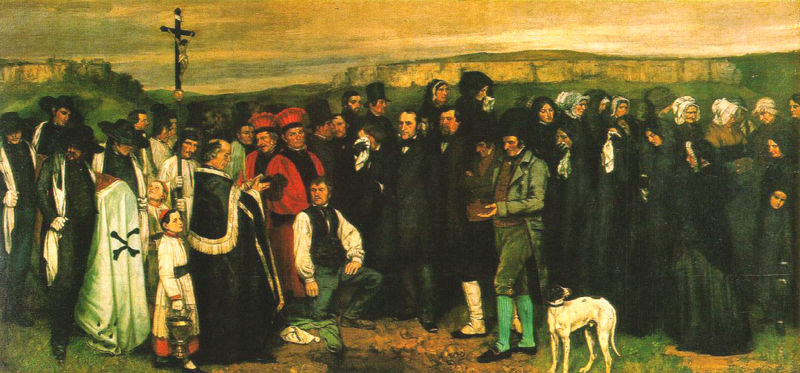 Burial at Ornans, 1850   Gustave Courbet
The Stonebreakers1849
Gustave Courbet
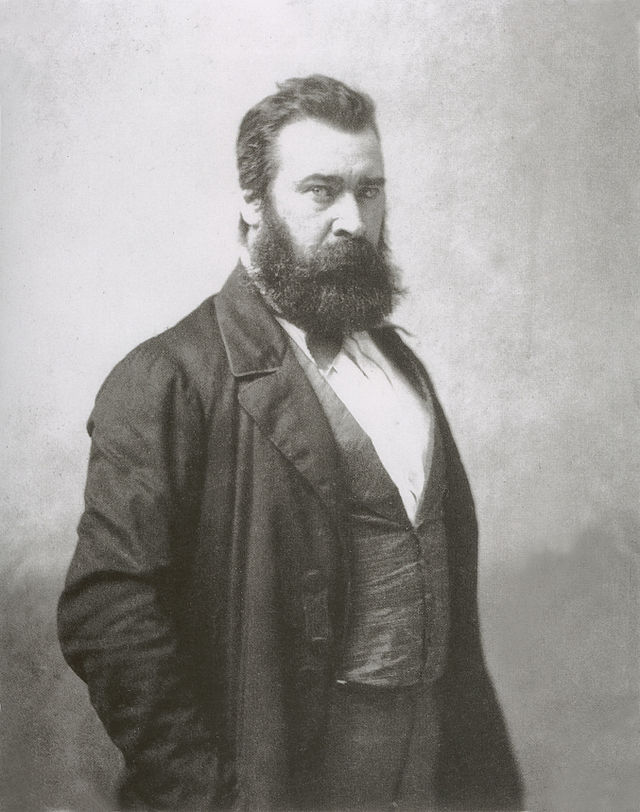 Jean-Francois Millet
1814 - 1875
 Founder of the Barbizon school 
of Realist painters in France

 Style was very influential for Van Gogh, 
Monet, and Seurat

 The Gleaners is monumental composition 
devoted to the rigors of the working class.
Jean-Francois Millet
The Gleaners1857
Angelus, 1857              Jean-Francois Millet
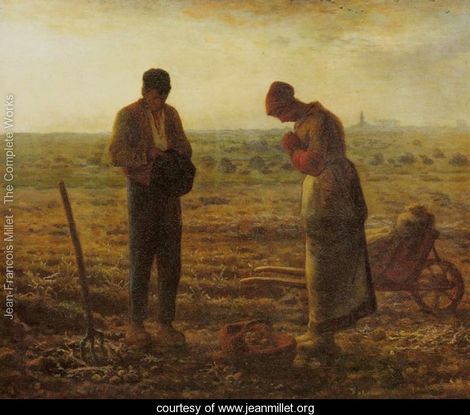 Jean-Francois Millet
The Walk to Work
Édouard Manet
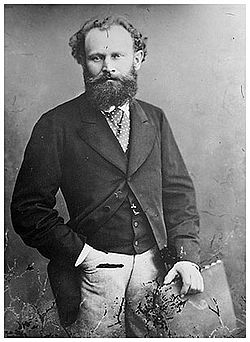 1832 – 1883
 Born in Paris, France (frequently 
visited and studied at the Louvre when
 he was young and was extremely 
Influenced by Ren. masters). 
 Painted “modern-life” subjects

 He began as a Realist but made the transition to Impressionism

 His two most famous paintings are thought to 
have marked the beginning of Modern art.
 The Luncheon on the Grass
 Olympia
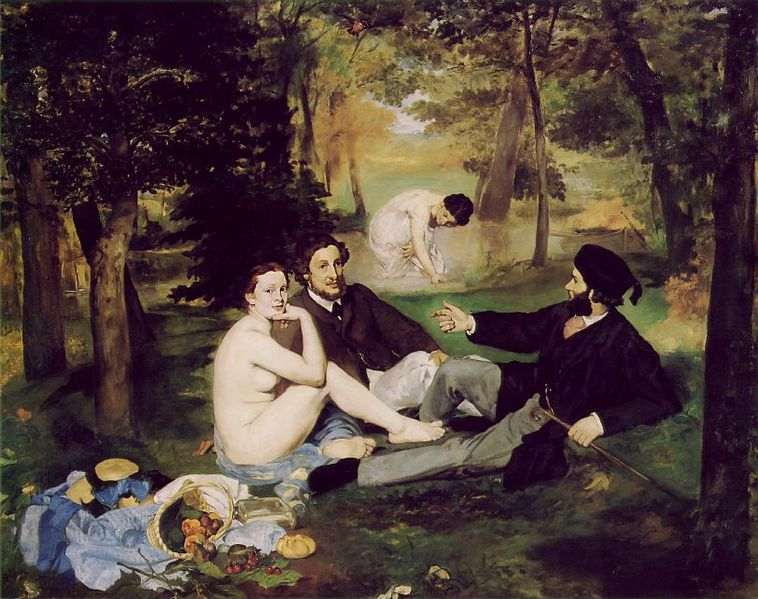 The Luncheon on the Grass               

Édouard Manet              


1863
1510  HIGH ITALIAN RENAISSANCE
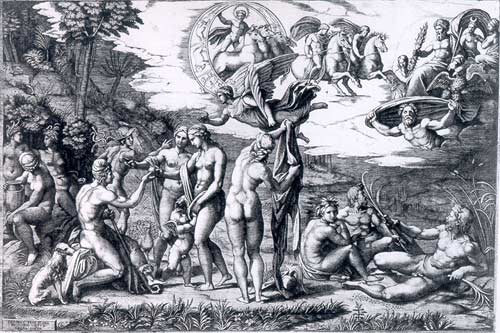 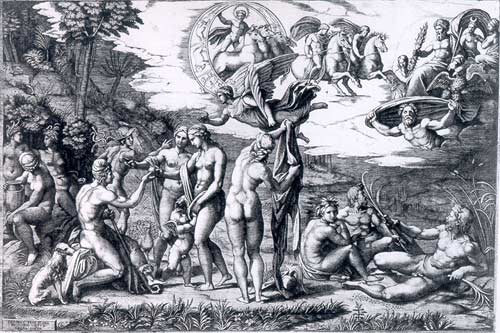 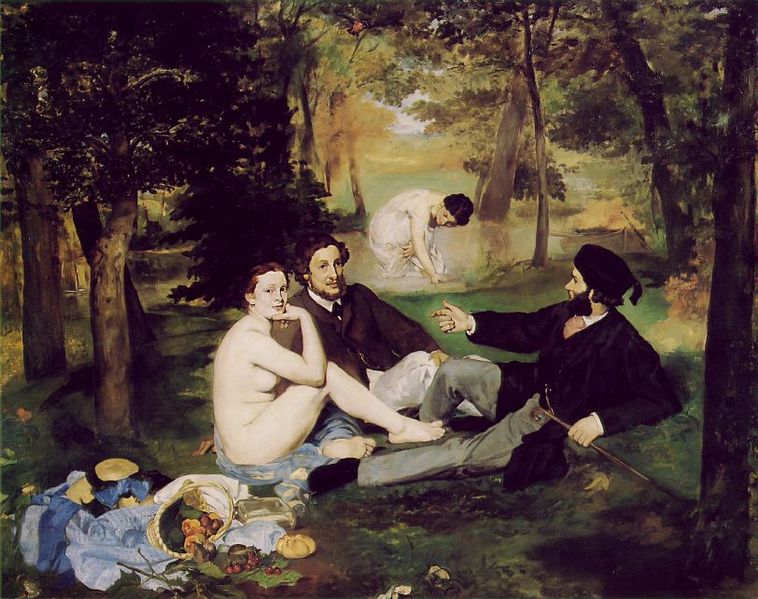 Olympia, 1863    Edouard Manet
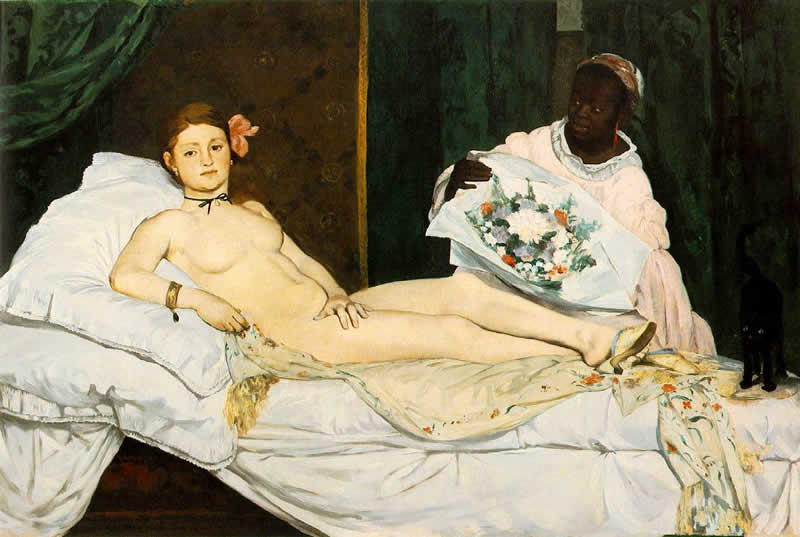 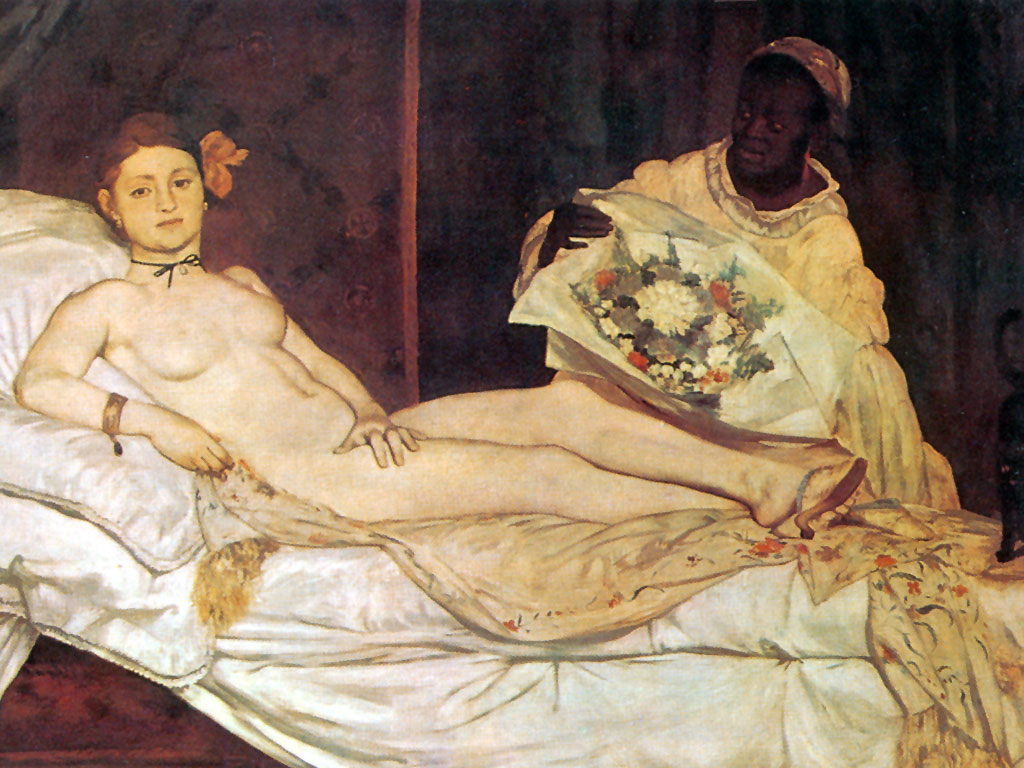 Edouard Manet, 
Olympia, 1863.
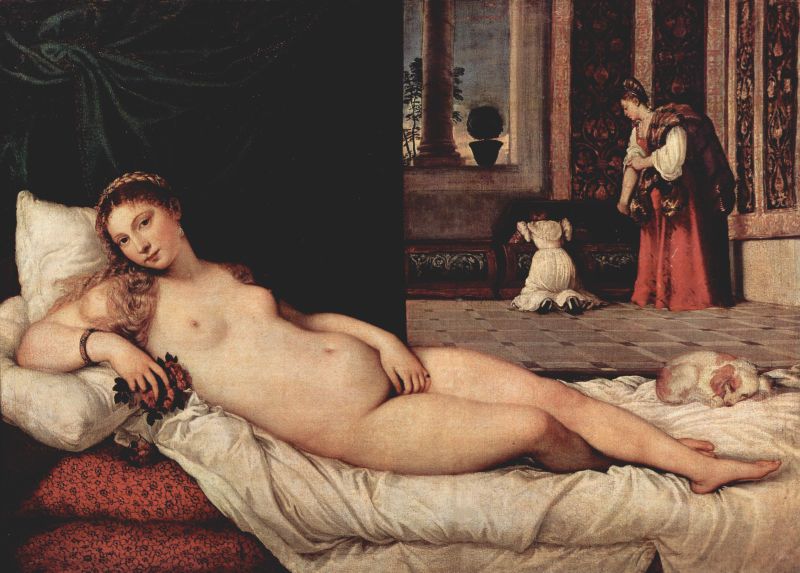 Titian 
Venus of Urbino, 1510
Realism in Literature
Focused on hardships of life (Charles Dickens Hard Times exposed the under side of industrial factory work)
Became a tool of reform to better individuals lives
Industrial hardships actually led to many reforms in labor laws and the factory system
Railroad workers hardships
Slavery in U.S.
Emile Zola
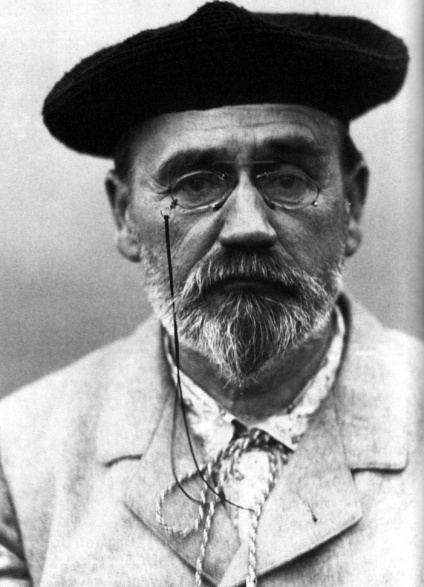 Wrote what he saw – use of (scientific) observation 

 wrote about class struggle and taboo subjects

 “objective” view of the world
Honore Balzac
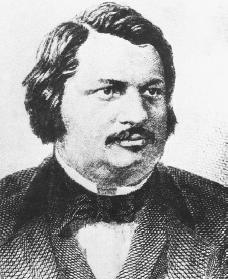 Satirist and comedic writer 

 Wrote The Human Comedy which consisted of nearly 100 stories and thousands of characters from every walk of life (all sectors of French society)

 characterized social Darwinist theory